아두이노 프로그래밍
2일차 – Part2 PSD 거리센서
강사: 김영준 목원대학교 겸임교수
헬로앱스 (www.helloapps.co.kr)
1
PSD 센서 연결
PSD 거리센서를 아날로그 0핀에 연결합니다.
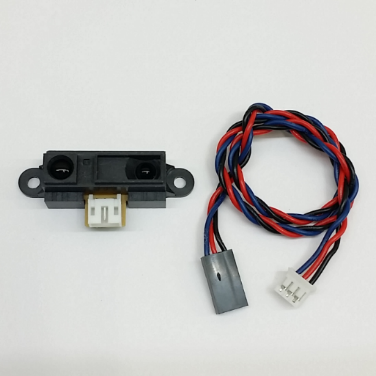 • 아날로그 0번 (A0 핀)에 PSD 거리 센서를 연결합니다.
• PSD 센서는 적외선 방식이며, 실외에서는 작동이 않됩니다.
• PSD 센서는 10cm ~ 80cm가 유효 측정 거리입니다.
0번
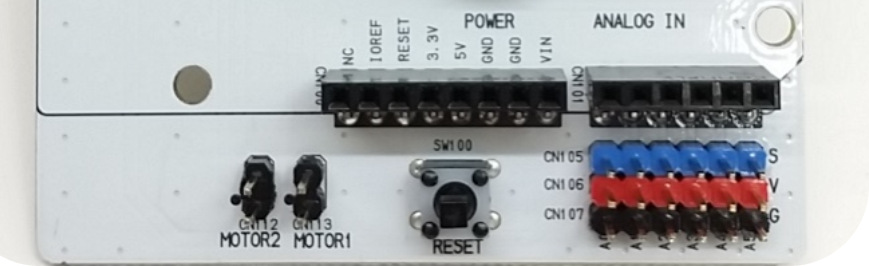 2
PSD 센서값 확인하기
3
PSD 센서값 확인하기
아날로그 센서값 확인하는 기본 코드를 작성하여 센서값을 확인해 봅니다.
4
PSD 센서값 확인하기
아날로그 센서값 확인하는 기본 코드를 작성하여 센서값을 확인해 봅니다.
void setup()
        {
        }

        void loop()
        {
	        a0 = AnalogRead(0)
	        PrintLine(a0)
	        Delay(100)
        }
5
Map 함수를 이용하여
디지털 거리계 만들기
6
디지털 거리계
• Map함수를 이용하여 측정된 센서값을 실제 거리와 유사하게 변환해 봅니다.

• 거리값 뒤에 "cm" 단위를 표시해 봅니다.
7
디지털 거리계
void setup()
        {
        }

        void loop()
        {
	        a0 = AnalogRead(0)
	        a0 = Map(a0, 0, 1023, 80, 10)
	        Print(a0)
	        PrintLine("cm")
	        Delay(100)
        }
8
동체인식 장치 만들기
실습: 움직임이 감지되면 3초간 켜지는 LED등
9
동체인식 장치
• 디지털 11번에 LED를 연결합니다.

• 아날로그 0번에 PSD 거리센서를 연결합니다.

• PSD 센서 앞에서 움직임이 감지되면 3초간 LED가 켜지도록 합니다.
10
동체인식 장치
void setup()
        {
        }

        void loop()
        {
	        a0 = AnalogRead(0)
	
	        if (a0 > 200)
	        {
		        DigitalWrite(13, HIGH)
		        Delay(3000)
	        }

	        Delay(100)
        }
11
동체인식 장치 개선
• 이전 방법의 문제점에 대해 생각해 봅니다.

• LED가 켜져 있는 동안에도 센서가 감지를 합니다.

• 센서 앞에 장애물이 있는 동안에는 계속 LED가 켜집니다.

• 센서 앞에서 장애물이 사라지고 난 후에도 3초간 LED가 켜집니다.
12
동체인식 장치 개선
count = 0

        void setup()
        {
        }

        void loop()
        {
	        a0 = AnalogRead(0)
	
	        if (a0 > 100)
	        {
		        count = 30
	        }

	        if (count > 0)
	        {
		        count = count - 1
		        DigitalWrite(13, HIGH)
	        }

	        Delay(100)
        }
13